Montana State Auditor’s OfficeOrganization Chart
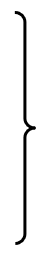 Central Services
ORGANIATION CHART
April 2024


_______________________________
State Auditor
4/18/2024